N-Gram Language Models
CMSC 723: Computational Linguistics I ― Session #9
Jimmy Lin
The iSchool
University of Maryland

Wednesday, October 28, 2009
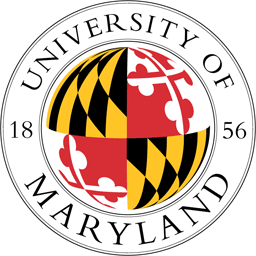 N-Gram Language Models
What? 
LMs assign probabilities to sequences of tokens
Why?
Statistical machine translation
Speech recognition
Handwriting recognition
Predictive text input
How?
Based on previous word histories
n-gram = consecutive sequences of tokens
[Speaker Notes: What does modeling a language, say, English actually mean ?

Explain Noisy Channel Model for SMT to show the language model utility]
Huh?
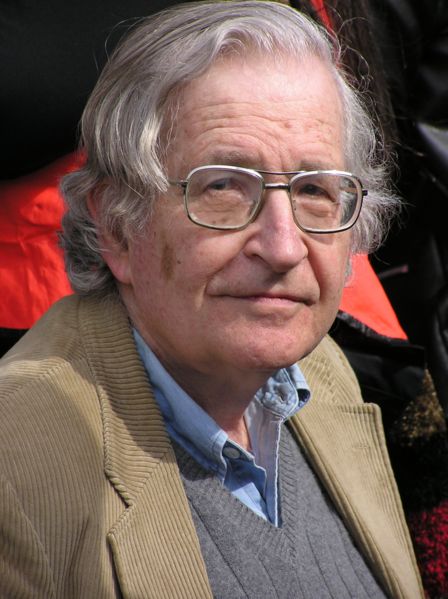 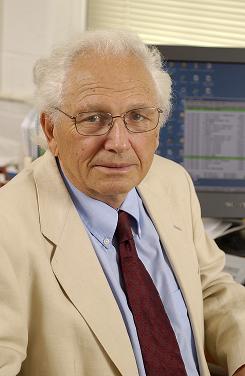 Noam Chomsky
Fred Jelinek
But it must be recognized that the notion “probability of a sentence” is an entirely useless one, under any known interpretation of this term. (1969, p. 57)
Anytime a linguist leaves the group the recognition rate goes up. (1988)
Every time I fire a linguist…
N-Gram Language Models
N=1 (unigrams)
This is a sentence
Unigrams:
This,
is, 
a, 
sentence
Sentence of length s, how many unigrams?
[Speaker Notes: What are n-grams ? We already saw what they are sort of when we looked at NgramTaggers.]
N-Gram Language Models
N=2 (bigrams)
This is a sentence
Bigrams:
This is,
is a, 
a sentence
Sentence of length s, how many bigrams?
[Speaker Notes: What are n-grams ? We already saw what they are sort of when we looked at NgramTaggers.]
N-Gram Language Models
N=3 (trigrams)
This is a sentence
Trigrams:
This is a,
is a sentence
Sentence of length s, how many trigrams?
[Speaker Notes: What are n-grams ? We already saw what they are sort of when we looked at NgramTaggers.]
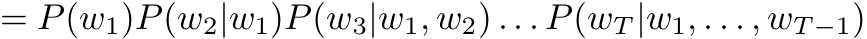 [chain rule]
Computing Probabilities
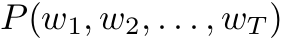 Is this practical?
No! Can’t keep track of all possible histories of all words!
[Speaker Notes: Sentence with T words - assign a probability to it]
Approximating Probabilities
Basic idea: limit history to fixed number of words N
(Markov Assumption)
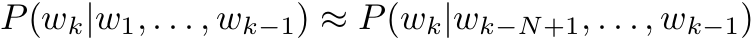 N=1: Unigram Language Model
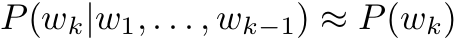 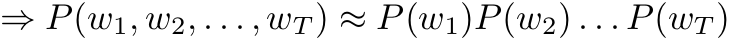 Relation to HMMs?
Approximating Probabilities
Basic idea: limit history to fixed number of words N
(Markov Assumption)
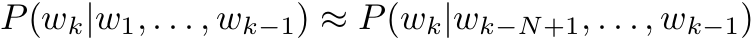 N=2: Bigram Language Model
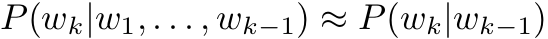 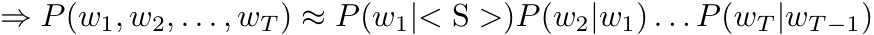 Relation to HMMs?
[Speaker Notes: Since we also want to include the first word in the bigram model, we need a dummy beginning of sentence marker <s>. We usually also have an end of sentence marker but for the sake of brevity, I don’t show that here.]
Approximating Probabilities
Basic idea: limit history to fixed number of words N
(Markov Assumption)
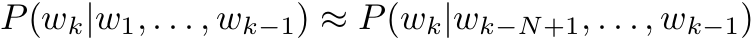 N=3: Trigram Language Model
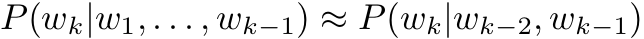 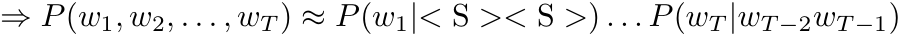 Relation to HMMs?
Building N-Gram Language Models
Use existing sentences to compute n-gram probability estimates (training)
Terminology:
N = total number of words in training data (tokens)
V = vocabulary size or number of unique words (types)
C(w1,...,wk) = frequency of n-gram w1, ..., wk in training data
P(w1, ..., wk) = probability estimate for n-gram w1 ... wk
P(wk|w1, ..., wk-1) = conditional probability of producing wk given the history w1, ... wk-1
What’s the vocabulary size?
Vocabulary Size: Heaps’ Law
Heaps’ Law: linear in log-log space
Vocabulary size grows unbounded!
M is vocabulary size
T is collection size (number of documents)
k and b are constants
Typically, k is between 30 and 100, b is between 0.4 and 0.6
Heaps’ Law for RCV1
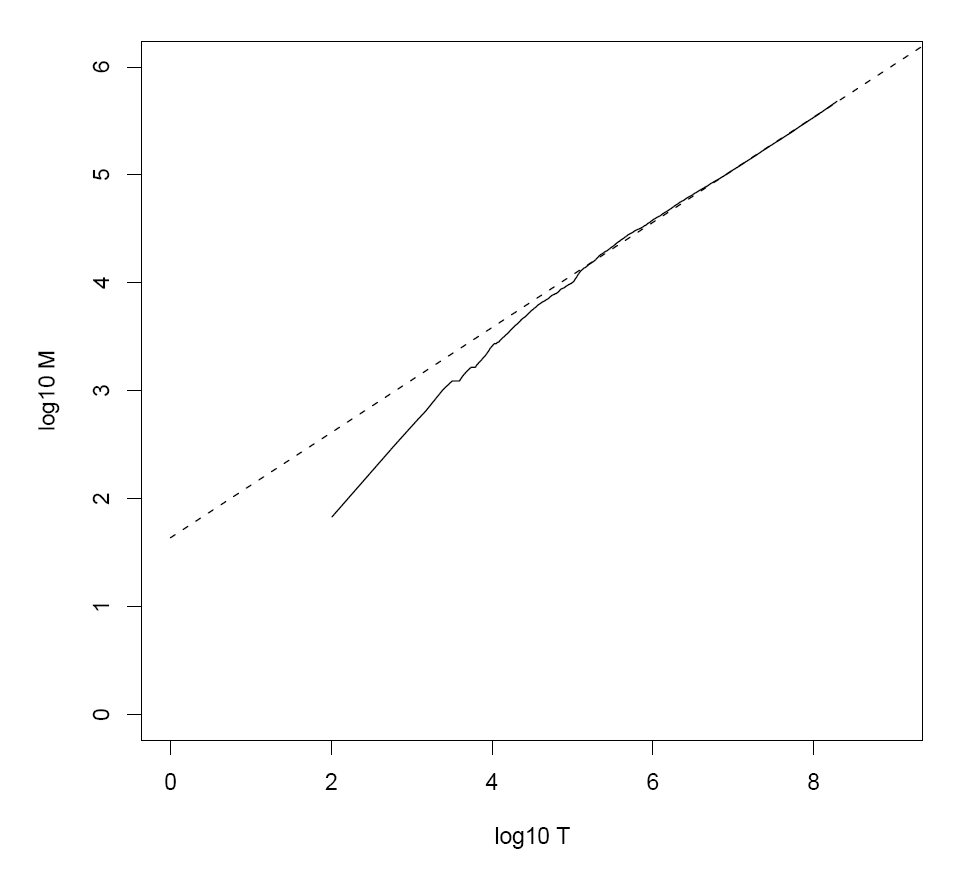 k = 44
b = 0.49
First 1,000,020 terms:
     Predicted = 38,323
     Actual = 38,365
Reuters-RCV1 collection: 806,791 newswire documents (Aug 20, 1996-August 19, 1997)
Manning, Raghavan, Schütze, Introduction to Information Retrieval (2008)
Building N-Gram Models
Start with what’s easiest!
Compute maximum likelihood estimates for individual n-gram probabilities
Unigram:

Bigram: 


Uses relative frequencies as estimates
Maximizes the likelihood of the data given the model P(D|M)
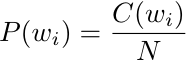 Why not just substitute P(wi) ?
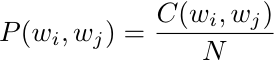 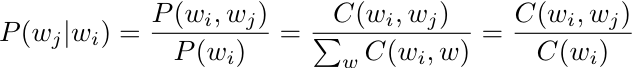 [Speaker Notes: N-gram probability estimates. Derive the conditional probability expression on board ! Given that the occurrence of an n-gram is a random variable with a binomial distribution i.e. each n-gram is independent of the next. Untrue: (a) n-grams are overlapping (b) content words tend to clump (used once, likely to get used again)]
<s>
</s>
<s>
</s>
<s>
</s>
Example: Bigram Language Model
I am SamSam I am
I do not like green eggs and ham
Training Corpus
P( I | <s> ) = 2/3 = 0.67		P( Sam | <s> ) = 1/3 = 0.33
P( am | I ) = 2/3 = 0.67		P( do | I ) = 1/3 = 0.33
P( </s> | Sam )= 1/2 = 0.50  	P( Sam | am) = 1/2 = 0.50
...
Bigram Probability Estimates
Note: We don’t ever cross sentence boundaries
Building N-Gram Models
Start with what’s easiest!
Compute maximum likelihood estimates for individual n-gram probabilities
Unigram:

Bigram: 


Uses relative frequencies as estimates
Maximizes the likelihood of the data given the model P(D|M)
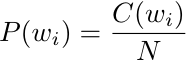 Let’s revisit this issue…
Why not just substitute P(wi) ?
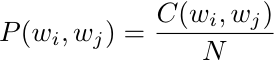 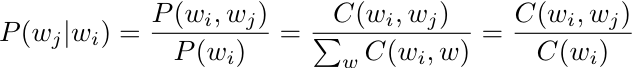 [Speaker Notes: N-gram probability estimates. Derive the conditional probability expression on board ! Given that the occurrence of an n-gram is a random variable with a binomial distribution i.e. each n-gram is independent of the next. Untrue: (a) n-grams are overlapping (b) content words tend to clump (used once, likely to get used again)]
More Context, More Work
Larger N = more context
Lexical co-occurrences
Local syntactic relations
More context is better?
Larger N = more complex model
For example, assume a vocabulary of 100,000
How many parameters for unigram LM? Bigram? Trigram?
Larger N has another more serious and familiar problem!
Data Sparsity
P( I | <s> ) = 2/3 = 0.67		P( Sam | <s> ) = 1/3 = 0.33
P( am | I ) = 2/3 = 0.67		P( do | I ) = 1/3 = 0.33
P( </s> | Sam )= 1/2 = 0.50  	P( Sam | am) = 1/2 = 0.50
...
Bigram Probability Estimates
P(I like ham)
= P( I | <s> ) P( like | I ) P( ham | like ) P( </s> | ham )
= 0
Why?
Why is this bad?
[Speaker Notes: Why is the 0 bad ?]
Data Sparsity
Serious problem in language modeling!
Becomes more severe as N increases
What’s the tradeoff?
Solution 1: Use larger training corpora
Can’t always work... Blame Zipf’s Law (Looong tail)
Solution 2: Assign non-zero probability to unseen n-grams
Known as smoothing
[Speaker Notes: Explain what Zipf’s law is and ask the students if they understand how it bears on this discussion.]
Smoothing
Zeros are bad for any statistical estimator
Need better estimators because MLEs give us a lot of zeros
A distribution without zeros is “smoother”
The Robin Hood Philosophy: Take from the rich (seen n-grams) and give to the poor (unseen n-grams)
And thus also called discounting
Critical: make sure you still have a valid probability distribution!
Language modeling: theory vs. practice
Laplace’s Law
Simplest and oldest smoothing technique
Just add 1 to all n-gram counts including the unseen ones
So, what do the revised estimates look like?
Laplace’s Law: Probabilities
Unigrams
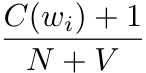 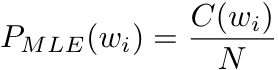 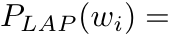 Bigrams
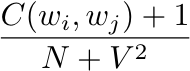 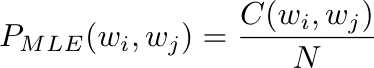 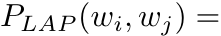 Careful, don’t confuse the N’s!
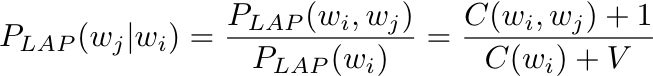 What if we don’t know V?
[Speaker Notes: You have to make sure that the joint is well-formed and understand how the conditional probability formula is derived.]
Laplace’s Law: Frequencies
Expected Frequency Estimates
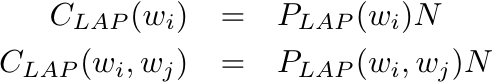 Relative Discount
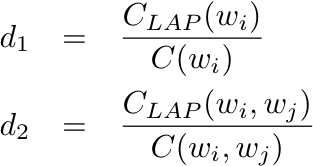 Laplace’s Law
Bayesian estimator with uniform priors
Moves too much mass over to unseen n-grams
What if we added a fraction of 1 instead?
Lidstone’s Law of Succession
Add 0 < γ < 1 to each count instead
The smaller γ is, the lower the mass moved to the unseen n-grams (0=no smoothing)
The case of γ = 0.5 is known as Jeffery-Perks Law or Expected Likelihood Estimation
How to find the right value of γ?
Good-Turing Estimator
Intuition: Use n-grams seen once to estimate n-grams never seen and so on
Compute Nr (frequency of frequency r)
N0 is the number of items with count 0
N1 is the number of items with count 1
…
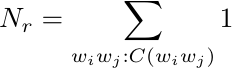 [Speaker Notes: The conditional probability just uses the discounted bigram count as the numerator but the MLE count for the unigram.]
Good-Turing Estimator
For each r, compute an expected frequency estimate (smoothed count)
Replace MLE counts of seen bigrams with the expected frequency estimates and use those for probabilities
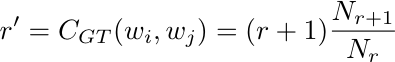 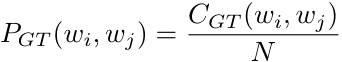 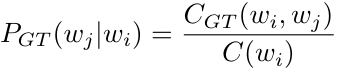 [Speaker Notes: The conditional probability just uses the discounted bigram count as the numerator but the MLE count for the unigram.]
Good-Turing Estimator
What about an unseen bigram?



Do we know N0? Can we compute it for bigrams?
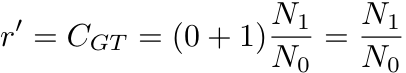 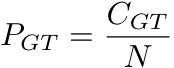 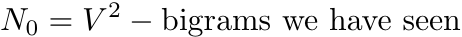 [Speaker Notes: Make sure it’s clear that PGT is the probability for each unseen bigram (not the total probability mass)]
Good-Turing Estimator: Example
N0 =
(14585)2 - 199252
Cunseen =
N1 / N0 =  0.00065
Punseen =
N1 /( N0 N ) =  1.06 x 10-9
Note: Assumes mass is uniformly distributed
V = 14585
Seen bigrams =199252
C(person she) = 2
CGT(person she) = (2+1)(10531/25413) = 1.243
C(person) = 223
P(she|person) =CGT(person she)/223 = 0.0056
Good-Turing Estimator
For each r, compute an expected frequency estimate (smoothed count)
Replace MLE counts of seen bigrams with the expected frequency estimates and use those for probabilities
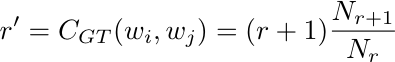 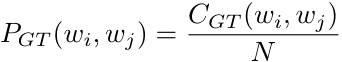 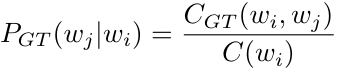 What if wi isn’t observed?
[Speaker Notes: The conditional probability just uses the discounted bigram count as the numerator but the MLE count for the unigram.]
Good-Turing Estimator
Can’t replace all MLE counts
What about rmax?
Nr+1 = 0 for r = rmax
Solution 1: Only replace counts for r < k (~10)
Solution 2: Fit a curve S through the observed (r, Nr) values and use S(r) instead
For both solutions, remember to do what?
Bottom line: the Good-Turing estimator is not used by itself but in combination with other techniques
Combining Estimators
Better models come from:
Combining n-gram probability estimates from different models
Leveraging different sources of information for prediction
Three major combination techniques:
Simple Linear Interpolation of MLEs
Katz Backoff 
Kneser-Ney Smoothing
Linear MLE Interpolation
Mix a trigram model with bigram and unigram models to offset sparsity
Mix = Weighted Linear Combination
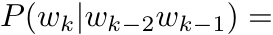 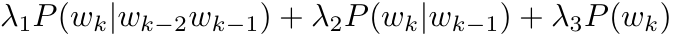 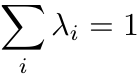 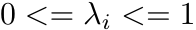 Linear MLE Interpolation
λi are estimated on some held-out data set (not training, not test)
Estimation is usually done via an EM variant or other numerical algorithms (e.g. Powell)
Backoff Models
Consult different models in order depending on specificity (instead of all at the same time)
The most detailed model for current context first and, if that doesn’t work, back off to a lower model
Continue backing off until you reach a model that has some counts
[Speaker Notes: Make sure they understand why discounting is necessary !]
Backoff Models
Important: need to incorporate discounting as an integral part of the algorithm… Why?
MLE estimates are well-formed…
But, if we back off to a lower order model without taking something from the higher order MLEs, we are adding extra mass!
Katz backoff
Starting point: GT estimator assumes uniform distribution over unseen events… can we do better?
Use lower order models!
Katz Backoff
Given a trigram “x y z”
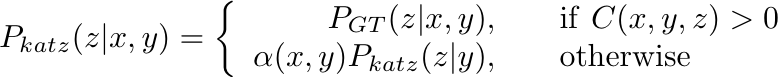 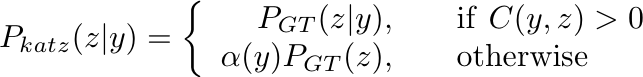 Katz Backoff (from textbook)
Given a trigram “x y z”
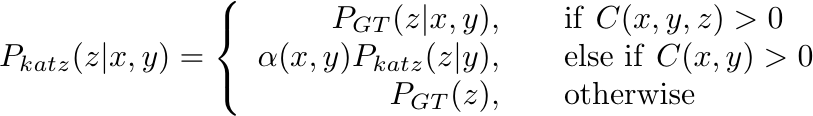 Typo?
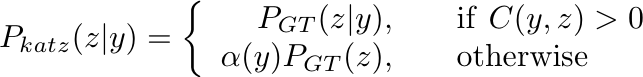 Katz Backoff
Why use PGT and not PMLE directly ?
If we use PMLE then we are adding extra probability mass when backing off!
Another way: Can’t save any probability mass for lower order models without discounting
Why the α’s?
To ensure that total mass from all lower order models sums exactly to what we got from the discounting
[Speaker Notes: So, basically you are discounting to get the p-mass for the lower order n-grams and then distributing it via the alpha’s]
Kneser-Ney Smoothing
Observation:
Average Good-Turing discount for r ≥ 3 is largely constant over r
So, why not simply subtract a fixed discount D (≤1) from non-zero counts?
Absolute Discounting: discounted bigram model, back off to MLE unigram model
Kneser-Ney: Interpolate discounted model with a special “continuation” unigram model
[Speaker Notes: Save the work and just subtract a fixed value rather than by multiplying with a discount factor like in Laplace’s Law and Good-Turing discounting.  This gives us absolute discounting. 

Kneser-Ney extends this idea further and interpolates with a cleverly constructed unigram distribution rather than an MLE one.]
Kneser-Ney Smoothing
Intuition
Lower order model important only when higher order model is sparse
Should be optimized to perform in such situations 
Example
C(Los Angeles) = C(Angeles) = M; M is very large
“Angeles” always and only occurs after “Los”
Unigram MLE for “Angeles” will be high and a normal backoff algorithm will likely pick it in any context
It shouldn’t, because “Angeles” occurs with only a single context in the entire training data
= number of different contexts wi has appeared in
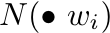 Kneser-Ney Smoothing
Kneser-Ney: Interpolate discounted model with a special “continuation” unigram model
Based on appearance of unigrams in different contexts
Excellent performance, state of the art





Why interpolation, not backoff?
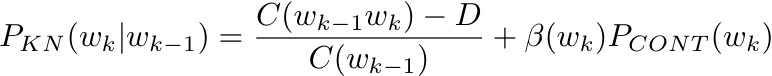 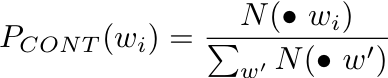 Explicitly Modeling OOV
Fix vocabulary at some reasonable number of words
During training:
Consider any words that don’t occur in this list as unknown or out of vocabulary (OOV) words
Replace all OOVs with the special word <UNK>
Treat <UNK> as any other word and count and estimate probabilities
During testing:
Replace unknown words with <UNK> and use LM
Test set characterized by OOV rate (percentage of OOVs)
Evaluating Language Models
Information theoretic criteria used
Most common: Perplexity assigned by the trained LM to a test set
Perplexity: How surprised are you on average by what comes next ?
If the LM is good at knowing what comes next in a sentence ⇒ Low perplexity (lower is better)
Relation to weighted average branching factor
[Speaker Notes: If it has good probability estimates -> makes good predictions -> knows what comes next]
Computing Perplexity
Given testset W with words w1, ...,wN
Treat entire test set as one word sequence
Perplexity is defined as the probability of the entire test set normalized by the number of words
Using the probability chain rule and (say) a bigram LM, we can write this as 



A lot easer to do with log probs!
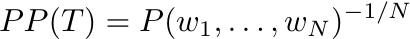 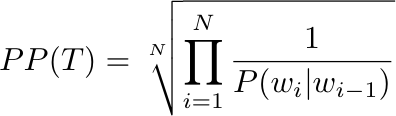 Training:  N=38 million, V~20000, open vocabulary, Katz backoff where applicable
Test: 1.5 million words, same genre as training
Practical Evaluation
Use <s> and </s> both in probability computation
Count </s> but not <s> in N
Typical range of perplexities on English text is 50-1000
Closed vocabulary testing yields much lower perplexities
Testing across genres yields higher perplexities
Can only compare perplexities if the LMs use the same vocabulary
Typical “State of the Art” LMs
Training
N = 10 billion words, V = 300k words
4-gram model with Kneser-Ney smoothing
Testing
25 million words, OOV rate 3.8%
Perplexity ~50
Take-Away Messages
LMs assign probabilities to sequences of tokens
N-gram language models: consider only limited histories
Data sparsity is an issue: smoothing to the rescue
Variations on a theme: different techniques for redistributing probability mass
Important: make sure you still have a valid probability distribution!